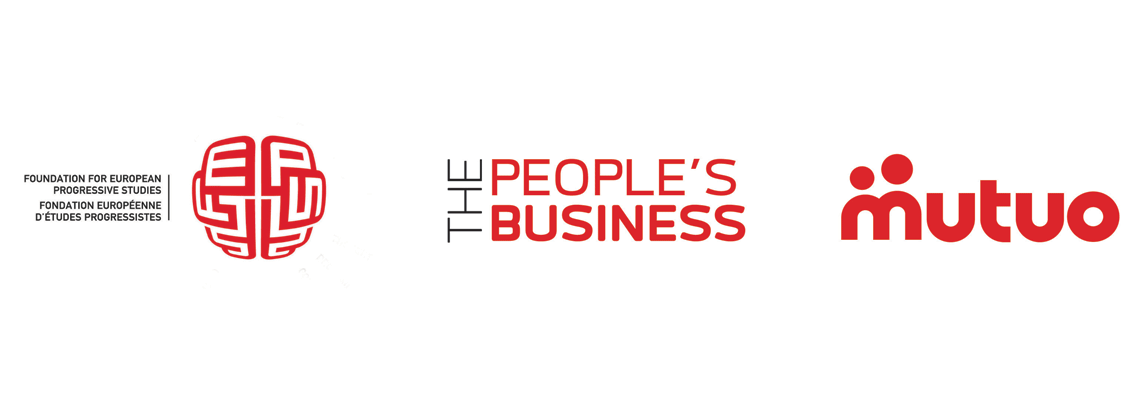 THE PEOPLE’S BUSINESS
Die Formung der Neuen Fortschrittsgeschichte: ein gegenseitiger und
Kooperativer Wirtschafts- und Gesellschaftsansatz
Wie können Fortschrittliche das People’s Business entwickeln: politische Ideen
Fortschrittliche haben die Möglichkeit, die Initiative zu ergreifen und die Wirtschaft zu fördern, die die Bedürfnisse der Menschen vor diejenigen des Marktes stellt
Wir schlagen vor, dass Fortschrittliche in ganz Europa die „People´s Business Charter“ annehmen
Eine Wirtschaft, die Menschen vor andere Interessen stellt
Die Finanzkrise zeigt die Folgen des übergroßen Vertrauens in ein Wirtschaftsmodell, welches von der Maximierung der Anteilseignerinteressen getrieben wird
Anders als börsennotierte Firmen werden Genossenschaften auf Gegenseitigkeit dazu motiviert, eine langfristige Strategie zu verfolgen, welche die Mitglieder an die erste Stelle setzt
Während sie auf vielen Sektoren und Ländern der EU präsent sind, ist dies in anderen Ländern nicht der Fall, und das führt zu ihrer Diskriminierung und dem Fehlen von Unterstützung
Es ist wesentlich, dass:

Es einen bestehenden, regulativen Rahmen gibt, der es allen Unternehmenstypen erlaubt, am Wettbewerb auf allen Ebenen in der gesamten EU teilzunehmen, ohne ein besonderes Modell zu bevorzugen

Wirtschaftspolitik aktiv die Unternehmensvielfalt fördert, unterstützt von der Verantwortlichkeit der Regierungen, die Unternehmensvielfalt auf einer jährlichen Basis als Teil einer EU weiten Datenbank zu bemessen
Politische Ideen, die die Auswirkungen der Globalisierung ausgleichen
Die Globalisierung hat zu einer wachsenden Dominanz von großen multinationalen Firmen geführt 
Die Macht dieser Unternehmen ist so groß, dass die Regierungen wenig Einfluss auf ihre Strategien haben, die oft nicht zum Nutzen der einfachen Menschen beitragen
Genossenschaften sind lokal fokussiert und arbeiten innerhalb nationaler Grenzen und nehmen eher nicht am globalen „Wettrennen nach unten“ teil 
Die Menschen stehen bei ihnen an erster Stelle und sie bieten hochqualitative Beschäftigung
Wir schlagen vor, dass:
Es steuerliche Anreize gibt, die die Rolle der Genossenschaften und des Gemeinschaftseigentums in der gesamten EU anerkennen
Strategien verfolgt werden, welche sicherstellen, dass Genossenschaften auf Gegenseitigkeit nicht benachteiligt werden
Alle EU Mitgliedsstaaten Gesetze erlassen, um die Demutualisierung einzuschränken
Unternehmen, die Ungleichheit in Frage stellen und für Wohlstand sorgen
Die Eigentümerstruktur eines Unternehmens beeinflusst seine Prioritäten
Genossenschaften sorgen für Wohlstand, durch die Verteilung ihrer Überschüsse an die Mitglieder über Dividenden oder niedrigere Preise, und bekämpfen Ungleichheit
Wir schlagen vor, dass:
Kunden und Arbeitnehmer ermutigt werden, an Genossenschaften teilzunehmen, und die Steuerpolitik Investitionen anregt
Finanzdienstleistungen im Interesse der Kunden nicht des Kapitals
Die Finanzkrise hat die europäischen Länder stark betroffen, und die Bürger müssen für die Rezession mit jahrelangen Sparkursen bezahlen
Regierungen haben die Verantwortlichkeit, ihre Bürger vor Wirtschaftsschocks in der Zukunft zu schützen
Die Förderung von Genossenschaften auf Gegenseitigkeit, die weniger zu risikobehafteten, kurzfristigen Gewinnen neigen, wären ein Schritt dazu, dies zu erreichen
Wir schlagen vor, dass:
Genossenschaften auf Gegenseitigkeit zum Angebot von Finanzdienstleistungen in jedem EU Mitgliedsstaat zugelassen werden
Die Regulierungen die einzigartigen Leistungen des genossenschaftlichen Bank- und Versicherungswesens anerkennen
Genossenschaften Kapital von Mitgliedern sowie von externen Investoren gleichermaßen erhalten können
Arbeit, die sinnvoll und lohnend ist
In einer fairen Wirtschaft sollte Arbeit sowohl erfüllend als auch gut bezahlt sein
Es gibt eindeutige Beweise, dass Angestellteneigentum die Arbeitnehmerzufriedenheit und die Produktivität steigert
Ebenso können Regionen wiederbelebt werden, in denen wirtschaftliche Optionen fehlen
Wir schlagen vor, dass:
Regierungen Initiativen fördern, um Angestellteneigentum vermittels der Verwendung von Sozialversicherungsmitteln als Investitionsquelle zuzulassen
Zugang zu qualitativem, leistbarem Wohnen
Genossenschaftliches Wohnen erlaubt es den Mietern, die Entscheidungen über ihre Wohnungen zu lenken
Dies gestattet Genossenschaften, Entscheidungen zu treffen, die nicht nur im Interesse ihrer Mitglieder stehen, sondern auch in dem der Allgemeinheit 
Sie können Wege zu leistbarerem und nachhaltigerem, qualitativem Wohnen bieten
Wir schlagen vor, dass: 
Die finanzielle Unterstützung für Sozialwohnbauinitiativen auf genossenschaftliche Wohnprojekte ausgedehnt wird
Öffentlich finanziertes Wohnen ein Minimum an Mieterkontrolle gewährleistet
Energiesicherheit durch lokale Kontrolle
Genossenschaften bieten ein Wirtschaftsmodell, auf das die Menschen sich verlassen können, und das einen Umstieg auf erneuerbare Energie bringt 
Das Gemeinschaftseigentum erlaubt die Verteilung der Gewinne an die Mitglieder oder die Reinvestition in Öko-Projekte der Gemeinschaft
Wir schlagen vor, dass:
EU Mitgliedsstaaten eine breite Palette an Bürgereigentumsprogrammen für erneuerbare Energie unterstützen, einschließlich der Festlegung von Planerwartungen
Sie ebenfalls Ziele für erneuerbare Energie und gemeinschaftliche Stromversorgung festlegen
Finanzhilfe denjenigen zur Verfügung steht, die Vorfeldsondierungen für die Einrichtung von Genossenschaften für erneuerbare Energie durchführen
Zu berücksichtigende Fragen
Was kann getan werden, um Regierungen dazu zu veranlassen, Politik zu machen, die den genossenschaftlichen Sektor stärkt?
Was kann getan werden, um Genossenschaften auf Gegenseitigkeit auf einer Basisebene zu fördern?